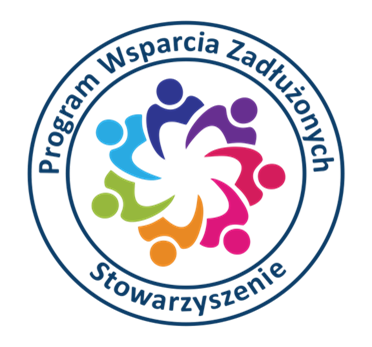 Zadłużeniowe tsunami
Informacja dot. realizacji
Programu Edukacyjno-Korekcyjnego dla osób zobowiązanych do alimentacji w jednostkach penitencjarnych
Roman Pomianowski
Warszawa 4.02.2020
Zadłużeniowe tsunami zbiera swoje żniwo
Rosną wszystkie wskaźniki dot. skali zadłużenia alimentacyjnego:
Liczba dłużników w Rejestrach BIG: 301 – 320 tys.
Kwota zaległych alimentów ~ 12 mld
Średnie zadłużenie przekroczyło 40 tys. zł
W zakładach karnych przebywa około 12 – 14 tys. skazanych zobowiązanych do alimentacji;
Skazanych tylko z atr. 209kk było w listopadzie 5075 os.
W systemie dozoru elektronicznego karę odbywało 801 os /Dane CZW z 08.2091/ 
Większość skazanych „alimenciarzy pracuje” – średnie alimenty wysyłane z ZK to 200zł
Jest problem – potrzeba coś trzeba robić:PROGRAMU EDUKACYJNO-KOREKCYJNEGO dla osób zobowiązanych do świadczeń alimentacyjnych
Zaczęło się od pilotażu w ZK we Wronkach z grupą 13 skazanych odbywających karę pozbawienia  wolności z art. 209 kk, wytypowany
Zajęcia odbyły się w czterech blokach, 4 h, w okresie 02 – 03.2017.
Cel – założyliśmy, że poprzez edukację /dostarczenie wiedzy oraz trening praktycznych umiejętności/ oraz analizę okoliczności powstania zadłużenia alimentacyjnego uda się skłonić uczestników zajęć do refleksji, może zmiany przekonań a w przyszłości i zachowań sprzyjających podjęciu obsługi swych zobowiązań. 
Potwierdzenie, że Program spełnia swoje cele i dobrze przyjmowany jest przez uczestników spowodowało jego upowszechnienie:
Podsumowanie PROGRAMU EDUKACYJNO-KOREKCYJNEGO dla osób zobowiązanych do świadczeń alimentacyjnych
Wyniki przedstawione zostały na posiedzeniu Terenowej Rady ds. Readaptacji Skazanych w Poznaniu, następnie w Koszalinie, Olsztynie i Kaliszu
W listopadzie 2017 roku zorganizowani wspólne szkolenia dla kuratorów i pracowników penitencjarnych w Poznaniu 48 os., przygotowujące ich do samodzielnego prowadzenia zanjęć. Dla ułatwienia w każdej jednostce pierwsze zającia prowadziliśmy wspólnie. 
Od 2019 roku we wszystkich jednostkach Inspektoratu Poznańskiego Program jest realizowany standardowo. Podobny model przyjął Inspektoret SW w Katowicach.
Założenia Programu przedstawiono na dorocznej konferencji kadry penitencjarnej SW w Popowie.
Równolegle jednostkom dano możliwość zlecania realizacji zajęć Stowarzyszeniu, co równocześnie wiąże się ze szkoleniem kadry wytypowanych wychowawców i psychologów współuczestniczących w całym bloku zajęć.
W tej formie w 2019 roku zrealizowano zajęcia w ZK Czerne, AŚ Radom, AŚ Hajnówka, AŚ Wrocław, ZK Nowy Sącz
Podsumowanie PROGRAMU EDUKACYJNO-KOREKCYJNEGO dla osób zobowiązanych do świadczeń alimentacyjnych
Do tej pory przeszkolono i wyposażono w komplet materiałów do samodzielnego  prowadzenia zajęć 90 wychowawców;
W zajęciach prowadzonych przez personel Stowarzyszenia PWZ udział wzięło około 230 skazanych;
Trwają przygotowania kolejnych edycji w OZ w Chojnicach, ZK w Sieradzu, Inspektoratach SW w Gdańsku, Wrocławiu i Gdańsku. 
Nabieramy tempa i zwiększamy zasięg.
Tematyka zajęć: 
1.Prwane aspekty alimentacji – stan obecny, zapowiadane zmiany. 
2.Moralne, społeczne oraz finansowe uwarunkowania obowiązku alimentacji – dlaczego i komu jesteśmy zobowiązani … 
3.Specyficzny kontekst powstania zobowiązania alimentacyjnego – KONFLIKT istotą relacji.
4.Obraz sytuacji – skala problemu  
5.Społeczny kontekst problemu niealimentacji.
Podsumowanie PROGRAMU EDUKACYJNO-KOREKCYJNEGO dla osób zobowiązanych do świadczeń alimentacyjnych
6.Strategie postępowania osób zobowiązanych – opłacalność/efektywność: 
6.1.Typologia postaw/Typowe sposoby unikania. 
7.Zachowanie „alimentaciarzy” z perspektywy psychologii zadłużenia: 
7.1.Pułapka zadłużenia – wyuczona bezradność dłużnika 
7.2.Stres zadłużenia – psychologiczne, życiowe koszty bycia „alimenciarzem” 
8.Skutki i konsekwencje obrania konkretnej strategii: 
8.1.Z perspektywy bliskich – odległych konsekwencji; 
8.2.Koszty osobiste – społeczne, wpływ na ważne relacje /np. z byłą lub obecną partnerką, dziećmi, itd./. 
Ćwiczenie – odpisać na list od dorosłego dziecka na które się nie łożyło. 
8.3.Sankcje prawne /postępowanie sądowe, sankcje karne, widnykacja, egzekucja komornicza – także z perspektywy wzrostu kosztów obsługi zobowiązania alimentacyjnego/.
Podsumowanie PROGRAMU EDUKACYJNO-KOREKCYJNEGO dla osób zobowiązanych do świadczeń alimentacyjnych
9.W stronę wyjścia z pułapki 
9.1.Bilans otwarcia: - obecny stan zadłużenia /należność główna, odsetki, koszty egzekucji, ocena osobistych motywów,  ocena koniecznych zasobów.
Analiza finansowa – skąd wziąć pieniądze, budżet domowy;
9.2.Możliwości konstruktywnego działania 
- zasady wypracowania ugody /spłata ratalna zaległości, potencjalne umorzenia. 
- negocjacje, mediacje – jak się porozumieć - podstawowe zasady, podstawa prawna. 
9.3. Indywidualny Program Wyjścia. Uczestnicy otrzymali Przewodnik. 
10.Problemy szczególne: bezrobocie, bezdomność, uprzednia karalność, uzależnienie;
11.Gdzie szukać pomocy - wsparcie instytucjonalne – pomoc społeczna, doradztwo prawne, terapia uzależnień, NGO, itd.
Podsumowanie PROGRAMU EDUKACYJNO-KOREKCYJNEGO dla osób zobowiązanych do świadczeń alimentacyjnych - Omówienie
Zajęcia prowadzone metodami aktywno-warsztatowymi /ćwiczenia, dyskusje w grupie/, w oparciu o konieczną prezentację podstawowych informacji. 
Poziom zaangażowania uczestników w proponowane zajęcia stopniowo wzrasta – początkowo są raczej zdystansowani przyglądają się, następnie dopytują oraz aktywnie włączają się w dyskusje i ćwiczenia.
Dzięki ustalonemu i zawartemu na początku „kontraktowi” udaje się stworzyć atmosferę swobody i tolerancji wśród uczestników zajęć. 
Na zakończenie uczestnicy otrzymują imienne potwierdzenia udziału w Programie oraz wypełniają anonimowo ankiety ewaluacyjne.
Podsumowanie PROGRAMU EDUKACYJNO-KOREKCYJNEGO dla osób zobowiązanych do świadczeń alimentacyjnychWyniki ewaluacji zajęć:
Program, tematykę zajęć jako optymalny /w sam raz/ oceniło 80% uczestników, dla 10% zawierał zbyt wiele zagadnień, jak na przeznaczony czas.
Czas trwania zajęć jako optymalny oceniło 85% uczestników, dla 12% okazuje się zbyt krótki. Dla 3% zajęcia są zbyt długie.
Dla 93% uczestników zajęcia były bardzo interesujące, jako przeciętnie interesujące oceniło 7% uczestników. Nikt nie wybrał oceny – nudne.
Przydatność zajęć jako b. przydatne osobiście oceniło 86% uczestników, przeciętnie 14% uczestników, nikt nie ocenił ich jako nieprzydatne.
Jako najbardziej przydatne tematy uczestnicy wskazali zagadnienia dot.: negocjacji-mediacji, zasad wypracowania ugody, tematykę psychologicznych aspektów zadłużenia, strategii wychodzenia z długów, związku  alimentów z innymi zobowiązaniami finansowymi oraz dot.  upadłości konsumenckiej.
Podsumowanie PROGRAMU EDUKACYJNO-KOREKCYJNEGO dla osób zobowiązanych do świadczeń alimentacyjnych
Większość uczestników 88% stwierdziła, że otrzymała wyczerpujące odpowiedzi na zadawane pytanie, że raczej tak stwierdziło 12% uczestników.
Pozytywnie oceniona została ilość oraz przydatność otrzymanych materiałów edukacyjnych. Jako Bardzo przydatne oceniło 76% uczestników, jako przeciętne  24%.                                                                
Na pytanie, która cześć zajęć /temat, zadanie/ było dla Ciebie najtrudniejsze? najwięcej respondentów wskazało na zadanie domowe, które uczestnicy otrzymali po II zajęciach: „Odpisać na list do dorosłej  córki, na której utrzymanie nie łożyło się” Trudne okazały się też dla części uczestników kwestie formalno-prawne i finansowe dot. postępowania egzekucyjnego-komorniczego oraz zasad ubiegania się o ogłoszenie upadłości konsumenckiej.
Zapytaliśmy uczestników czy: Czy zajęcia zmieniły jakoś ich podejście do alimentów?  
Nabrało wątpliwości, zaczęło myślę o problemie 28% uczestników, 
TAK- ma świadomość, że musi wiele zmienić stwierdziło 72% uczestników. 
Żaden  z uczestników nie utwierdził się tylko w swoich racjach.
Podsumowanie PROGRAMU EDUKACYJNO-KOREKCYJNEGO dla osób zobowiązanych do świadczeń alimentacyjnych
Chęć kontynuacji zajęć grupowych wyraziło : TAK 64% – Raczej Tak 32%. Zdecydowanie  NIE -4%. 
 Z indywidualnych konsultacji w zakresie poradzenia sobie z zadłużeniem alimentacyjnym chciałoby skorzystać: TAK 77% – Raczej Tak 20% Nie 3%.
Udział w zajęciach poleciłoby innym osobom mającym problemy alimentacyjne zdecydowanie TAK 94% - NIE 6%.
 Chęć udziału w spotkaniu grupy Anonimowych Dłużników /alimentacyjnych/ gdyby powstała w ZK zadeklarowało: zdecydowanie TAK 79% – Raczej Tak 15%.
 Na pytanie: Jak po zajęciach zapatrujesz się na przyszłość: 
 Pesymistycznie - nic się nie zmieni 32%,
Realistycznie - wiem ile problemów mnie czeka 38%,
Optymistycznie - mam nadzieję wiele zmienić 30%.
Podsumowanie PROGRAMU EDUKACYJNO-KOREKCYJNEGO dla osób zobowiązanych do świadczeń alimentacyjnych
Zdajemy sobie sprawę, że „więzienna” edycja zajęć zrealizowana jest w szczególnych i specyficznych warunkach zakładu karnego, co ma istotne znaczenie:
motywacja uczestników zdecydowanie „zewnętrzna” – przyszli bo zostali zgłoszeni, zobowiązani do udziału;
obserwując rosnące stopniowo zainteresowanie i aktywność uczestników można zaryzykować tezę, że zaproponowana tematyka okazała się ważna, interesująca i przydatna dla choćby części uczestników;
realność/wykonalność osiągnięcia zakładanych celów. Założyliśmy, że chcemy „skłonić uczestników zajęć do refleksji, Podejmując działania edukacyjne możemy jedynie zakładać, że nowa wiedza powinna sprzyjać zmianie przekonań a w przyszłości i zachowań lub choćby wywołać dysonans poznawczy, będący pierwszym krokiem do dalszych działań sprzyjających zmianie.
Jesteśmy przekonani co do sensowności i potrzeby realizacji tego typu zajęć.
Podsumowanie PROGRAMU EDUKACYJNO-KOREKCYJNEGO dla osób zobowiązanych do świadczeń alimentacyjnych
Planujemy kontynuację programu i to w kilku grupach odbiorców:
- wśród skazanych odbywających bezwzględną karę pozbawienia wolności w ZK, w kolejnych jednostkach penitencjarnych;
- wśród osób wobec których zastosowano system dozoru elektronicznego;
- wśród osób podlegających postepowaniu znowelizowanej ustawy z dnia 23 marca 2017 r. o zmianie ustawy – Kodeks karny oraz ustawy o pomocy osobom uprawnionym do alimentów,  Uważamy, że wprowadzona nowelizacją instytucja tzw. „czynnego żalu” stwarza dobrą okazję do zobowiązania uczestnika postępowania do obowiązkowego udziału w Programie Edukacyjno-Korekcyjnym dla tzw. „alimenciarzy”. 
Natrafiamy jednak istotne przeszkody – paradoksalnie główna dotyczy nastawienia wobec problemu tak urzędników /np. FA/ jak i innych kluczowych środowisk
W podejściu dominuje stereotypowe widzenia osoby „alimenciarza”










Ciągle brakuje nam rzetelnej diagnozy problemu przyczyn i mechanizmów zjawiska uchylania się od obowiązku alimentacji.